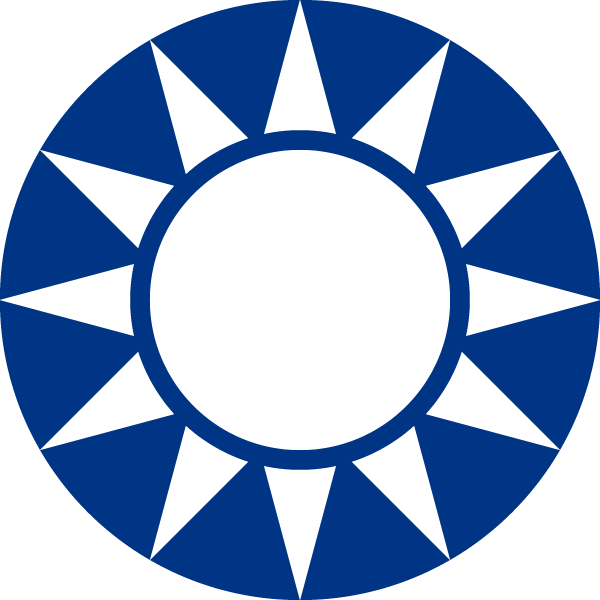 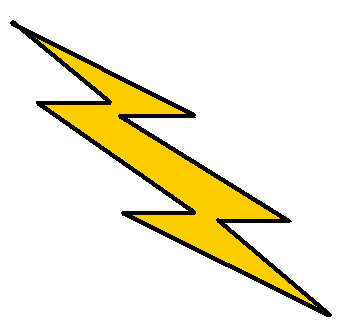 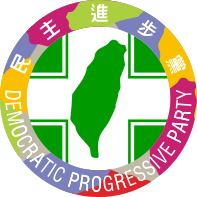 VS
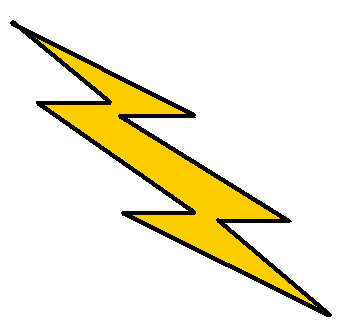 Guomindang国民党 guómíndǎngChinese nationalist party
Guomindang vs. Demokratická pokroková strana
2 hlavní strany
modrý vs. zelený tábor
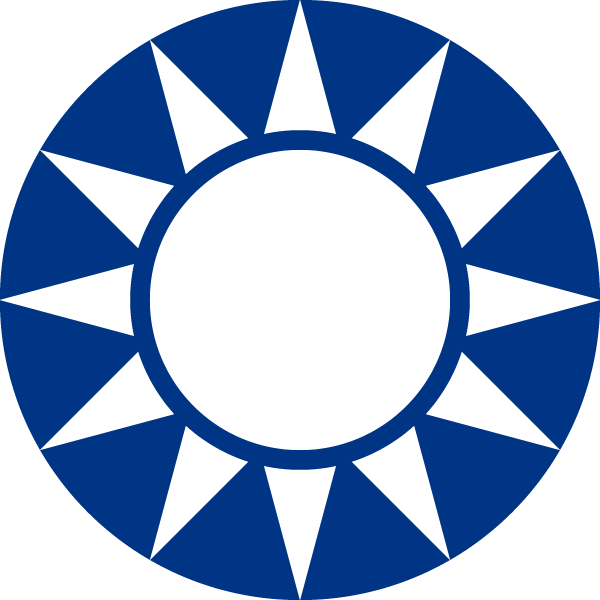 nejstarší čínská politická strana -založení roku 1912
antikomunistická ideologie
nacionalismus, konzervativismus, demokracie

Osobnosti strany->
孙中山
蒋介石
蒋经国
李登辉
demontáž autoritativního režimu
formování opozice
cesta k demokratizaci
Čína = jedna země, dva systémy
Současná ideologie, stabilita národa
Dr. Eric Li-luan Chu 
1 090 000 členů
民主进步党 mínzhǔ jìnbù dǎng Democratic progressive party
Vznik v 1986 (zlegalizovaná o rok na to)
Alternatíva ku KMT režimu
Hnutie 党外 dǎngwài (oponenti KMT) =>základňa DPP
340k členov
Súčasný predseda 蔡英文
		        (Cài​ Yīng​wén)
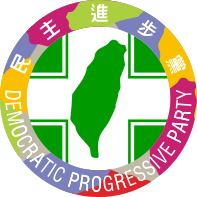 Do roku 2000 – demokracia na TW
2000 陈水扁 Chén Shuǐbiǎn prezidentom
Škandály  Chen Shubiana a jemu blízkych  
Odvtedy sa strana spamätáva 
Voľby 2016
Ideológia DPP:  
Alternatíva ku KMT 
Nezjednotenie Číny, nie len DE FACTO ale aj DE JURE TW nezávislosť
Pro-Hokkien (TW identita)
Liberálni a zaťažení na ľudské práva
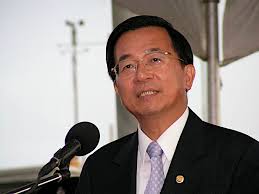 陳水扁
謝長廷
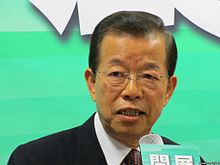 蔡英文
KMT a lidská práva
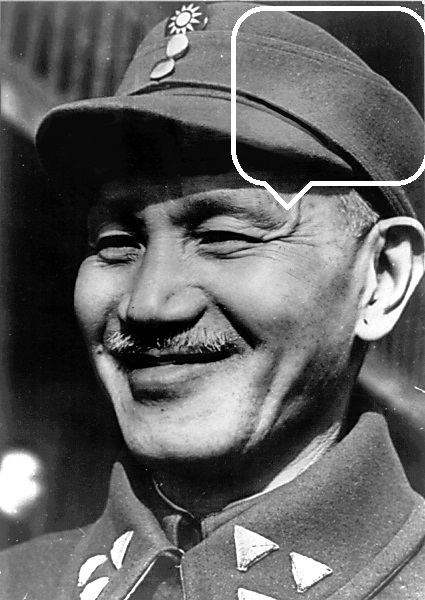 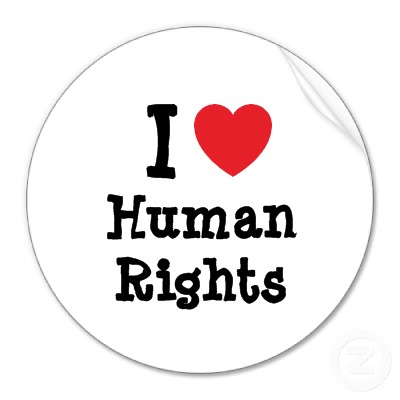 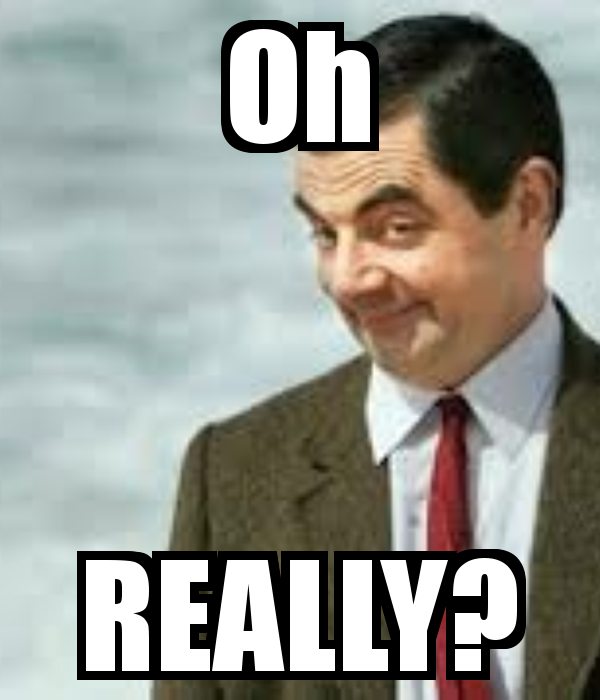 Stanné právo 19.5.1949-15.6.1987
The Temporary Provisions – zákaz politických stran, souzení vojenskými soudy – tvrdé tresty
Cenzura 
Věznění politických odpůrců 
高雄 Gāo​xióng – 党外 Dǎngwài – tlak na KMT
1991- zrušení TP a návrat k ústavě
Propuštění politických vězňů
马英九 Mǎ​ Yīng​jiǔ: „Kuomintang cannot evade responsibility for past human rights violations and will face the past honestly to bring comfort to the families of the victims.“
2000‘s- obvinění z ovlivňování médií, sledování opozice
Trest smrti – prezident Ma Yingjiu x ministryně spravedlnosti Wang Qingfeng
DPP a ľudské práva
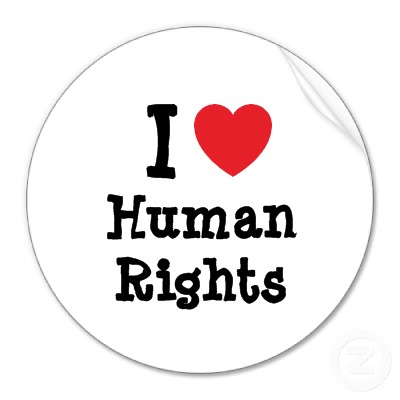 Program DPP o ľudských právach
Sociálne a politické práva
Práva žien, detí seniorov
Práva domorodých obyvateľov a menšín
Práva robotníkov a farmárov
Sloboda slova a tlače, zhromažďovania
Sloboda voľby náboženstva
Sloboda cestovania
Práva etnických menšín
Rovnaké občianske práva pre všetkých obyvateľov Taiwanu

Slobodné používanie vlastného jazyka a uctievanie tradícii
Volebný hlas
Miesta v samospráve
Práva žien
Právo na vzdelanie
Právo rozviesť sa
Rovnosť platov

DNES:
Viac kresiel v parlamente
Vytvorenie pracovných miest pre ženy
Zabránenie domáceho násilia a obťažovania
Sloboda slova a tlače
Uvoľnenie televíznych a rádio kanálov z pod kontroly vlády

Zákaz pre politikov vlasniť mediálne spoločnosti
Práva obvinených a vinných zo zločinu
Zabrániť urážaniu, násiliu a krutému zaobchádzaniu
Možnosť obvinenia len s legálne nadobudnutými dôkazmi
Monitorovanie výsluchu
Právo na právnu pomoc
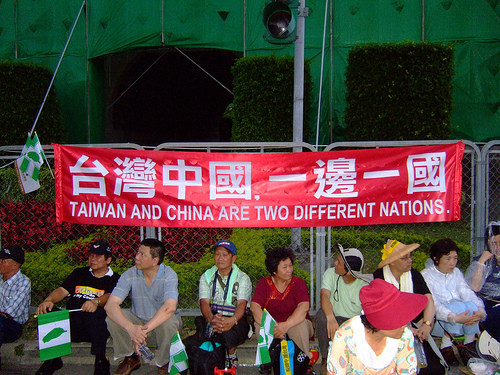 KMT a postoj k ČĽR
Čankajsek po príchode na TW veril v návrat na pevninu
1972 - USA podpisuje zmluvu s ČĽR, kde uznávajú existenciu jednej Číny
neskôr sa USA prestáva starať, čo sa deje, ale nech je to bez násilia
KMT považovalo rozdelenie za provizórne a požiadavka nezávislosti TW sa považovala za protištátnu činnosť 
etnický Číňania tvorili elitu TW
KMT sa snaží ukázať nadradenosť nad pevninským režimom
1976 - ČĽR politika Trojitého spojenia
TW odpoveď - Tri nie  
Li Denghui - možnosť zjednotenia, striktne proti nezávislému Taiwanu
1990 - Komisia pre národné zjednotenie
1991 - Program národného zjednotenia - princíp jednej Číny
Konsenzus z roku 1992 - obe strany sa zhodli na existencii jednej Číny 
zároveň má každá strana iné predstavy o jednej Číne
od 2000 ale separatizmus
od 2008 KMT opäť pri moci - prezident M​a Yingjiu mier s ČĽR
konsenzus z 1992 - jedna Čína, dva systémy
komunálne voľby 2014 - drvivá porážka KMT
Ďakujeme za pozornosť.
Daniela Křížová, učo:		418421
Kristián Gloznek, učo:		428934
Kamil Vrbka, učo:		428188	
Andrea Gašparecová, učo:	399201
Nina Sedláková, učo:		427831
Michal Pokorný, učo:		261056